Challenges for the deployment of climate financeIan MitchellSenior Policy Fellow; Co-Director, Europe ProgrammeCenter for Global Development3 February 2023
Ian Mitchell | Feb 23 | CGDev.org
Outline
Impact at Scale - UN and ODA architecture matters

Effectiveness – how could finance be better-deployed?
Ian Mitchell | Feb 23 | CGDev.org
Scale: UN and ODA architecture matters
UN and ODA architecture matters
Climate money isn’t really new and additional
Official climate finance was 
~$83bn, but TOTAL devt finance increased by $47bn since 2009
Devt finance 0.3 per cent of GNI in 2009, same now

UN COP $100bn per year climate finance target 
expressed in terms of face value: incentivized lending. 
ODA rules also incentivized lending by over-counting loans. 
Mitigation easier to do in middle income countries.
Now adaptation target by 2025 ($40bn).

Implications – agree post-2025 target with better incentives; new funding mechanism for L&D; Ensure coherence with ODA and with climate finance, reform ODA;
Ian Mitchell | Feb 23 | CGDev.org
Climate Finance Effectiveness
How could it be better deployed? Lots of ways!

Climate development finance still relatively new
From low $tens of billions, to $80bn, at least quadrupled in a decade
New organisations (inc GCF, but also CTF)
US, the largest provider, but essentially new to the scene

Already big challenges to development effectiveness, some tackled, some not – not surprising climate finance needs to overcome them
Ian Mitchell | Feb 23 | CGDev.org
How does climate finance compare to devt finance?
Beata Cichocka and I highlight six in our paper

Low disbursement – 59% on adaptation vs 91% on all ODA.
Debt sustainability – for highly-indebted LICs, 30% of finance was loan-based
More providers, smaller projects
59 vs 47 on edu/ health 
Project size under $3m in LICS, down 25% since 2015 (

High and rising unidentified recipients (29% for mitigation vs 18% for all official flows)
Lower use of country institutions (80% project-type vs 62% all ODA; all ODA = 15% budget support, climate = 7)
Evidence on impact -
Ian Mitchell | Feb 23 | CGDev.org
[Speaker Notes: 1 and 2 =  2020 figs
2. it was 2% in 2013]
1. Low disbursement
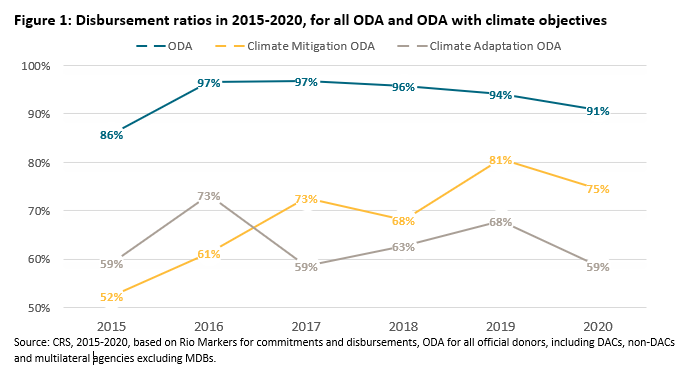 Ian Mitchell | Feb 23 | CGDev.org
[Speaker Notes: 1. Latest disbursement = 91% ODA; 75% Mitigation; 59% Adaptation
2. Also, loans in Climate = 68% vs 52% in ODA]
3. More providers, smaller projects
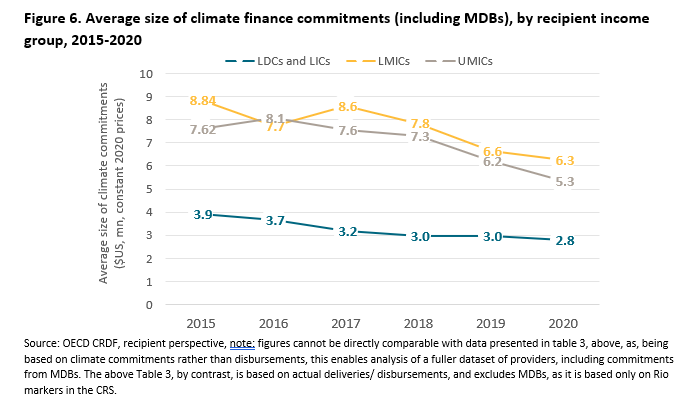 Ian Mitchell | Feb 23 | CGDev.org
6. Evidence on impact
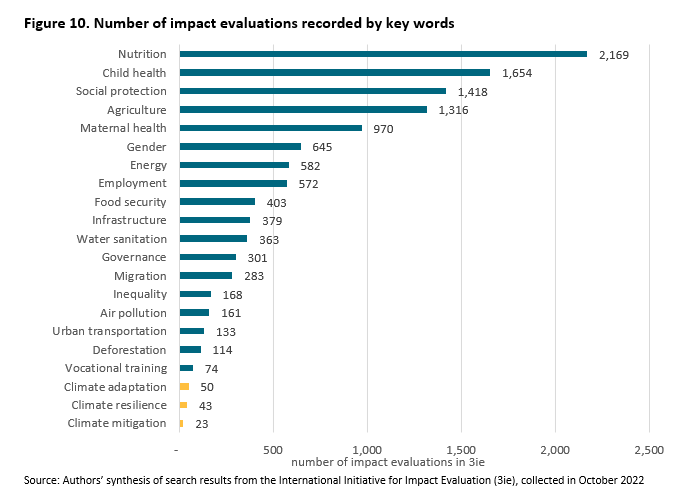 Surprisingly little.

High quality evaluations:
<120 impact studies out of 10,000

Very few synthesis papers

Partly an economics problem
By Aug 2019, just 57 articles of ~77,000 published (Oswald and Stern, 2019)
Ian Mitchell | Feb 23 | CGDev.org
[Speaker Notes: Key words: [add]

“even fewer systematic reviews which can synthesize findings across a variety of different financial sources and contexts so as to provide more general insights on the pre-conditions for climate project successes”]
What actions will make a difference?
UN Target and ODA architecture
– agree post-2025 target with better incentives; new funding mechanism for Loss and Damage; 
Ensure coherence with ODA and with climate finance, reform measurement of ODA; 
Bigger, quicker projects. Some promising efforts
Core tension – quality of projects and willingness of providers to support budgets/ policy change
$100bn delivery action Plan (Canada and Germany) 
Access taskforce –  COP26/ UK led effort, some promise but lacking buy-in
JETP promising, large, - but must evaluate/ learn
But need a step change in evaluation effort, sharing and learning 
Multilaterals and bilateral invest in evaluation
Publish their data –  (GCF a model)
But also collate and share evaluation findings
Ian Mitchell | Feb 23 | CGDev.org